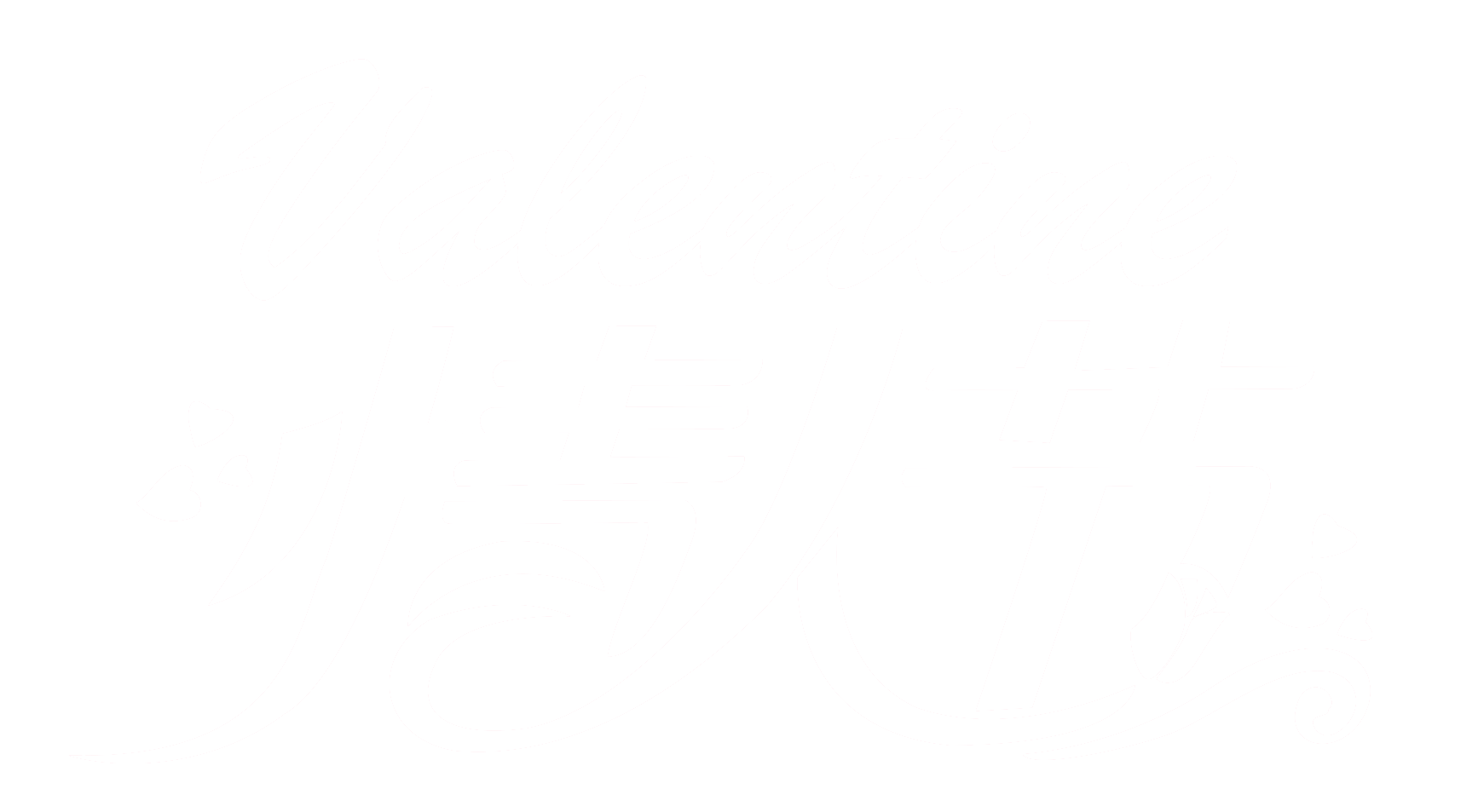 七夕情人节活动主题
通用PPT模板
参 加 人 : PPT营
时 间 : 2 0 1 9 . 07 . 07
目录
01
心跳回忆
02
告白气球
03
爱的箴言
04
天长地久
01
心跳回忆
心跳回忆
请在此处添加具体内容，文字尽量言简意赅，简单说明即可，不必过于繁琐，注意板面美观度。
请在此处添加具体内容，文字尽量言简意赅，简单说明即可，不必过于繁琐，注意板面美观度。
添加标题
添加标题
添加标题
添加标题
添加标题
添加标题
请在此处添加具体内容，文字尽量言简意赅，简单说明即可，不必过于繁琐，注意板面美观度。
请在此处添加具体内容，文字尽量言简意赅，简单说明即可，不必过于繁琐，注意板面美观度。
添加标题
添加标题
心跳回忆
经验1
添加
标题
请在此处添加具体内容，文字尽量言简意赅，简单说明即可，不必过于繁琐，注意板面美观度。
经验2
添加
标题
请在此处添加具体内容，文字尽量言简意赅，简单说明即可，不必过于繁琐，注意板面美观度。
添加
标题
经验3
请在此处添加具体内容，文字尽量言简意赅，简单说明即可，不必过于繁琐，注意板面美观度。
添加
标题
经验4
请在此处添加具体内容，文字尽量言简意赅，简单说明即可，不必过于繁琐，注意板面美观度。
心跳回忆
输入标题
输入标题
输入标题
输入标题
点击添加文字内容点击添加文字内容点击添加文字内容点击添加文字内容点击添加文字内容
点击添加文字内容点击添加文字内容点击添加文字内容点击添加文字内容点击添加文字内容
点击添加文字内容点击添加文字内容点击添加文字内容点击添加文字内容点击添加文字内容
点击添加文字内容点击添加文字内容点击添加文字内容点击添加文字内容点击添加文字内容
项目一
项目二
项目三
项目四
心跳回忆
制约因素
制约因素
制约因素
制约因素
详写内容……点击输入本栏的具体文字，简明扼要的说明分项内容，此为概念图解
详写内容……点击输入本栏的具体文字，简明扼要的说明分项内容，此为概念图解
详写内容……点击输入本栏的具体文字，简明扼要的说明分项内容，此为概念图解
详写内容……点击输入本栏的具体文字，简明扼要的说明分项内容，此为概念图解
02
告白气球
告白气球
F
点击输入您的标题
点击添加标题文字点击添加标题文字点击添加标题文字点击添加标题文字
B
点击输入您的标题
点击添加标题文字点击添加标题文字点击添加标题文字点击添加标题文字
D
点击输入您的标题
点击添加标题文字点击添加标题文字点击添加标题文字点击添加标题文字
A
点击输入您的标题
点击添加标题文字点击添加标题文字点击添加标题文字点击添加标题文字
C
点击输入您的标题
点击添加标题文字点击添加标题文字点击添加标题文字点击添加标题文字
E
点击输入您的标题
点击添加标题文字点击添加标题文字点击添加标题文字点击添加标题文字
告白气球
标题文字添加
标题文字添加
标题文字添加
标题文字添加
标题文字添加
标题文字添加
您的内容打在这里，或者通过复制您的文本后，在此框中选择粘贴，并选择只保留文字
您的内容打在这里，或者通过复制您的文本后，在此框中选择粘贴，并选择只保留文字
您的内容打在这里，或者通过复制您的文本后，在此框中选择粘贴，并选择只保留文字
您的内容打在这里，或者通过复制您的文本后，在此框中选择粘贴，并选择只保留文字
您的内容打在这里，或者通过复制您的文本后，在此框中选择粘贴，并选择只保留文字
您的内容打在这里，或者通过复制您的文本后，在此框中选择粘贴，并选择只保留文字
03
爱的箴言
爱的箴言
标题文本预设
标题文本预设
标题文本预设
标题文本预设
标题文本预设
标题文本预设
此部分内容作为文字排版占位显示（建议使用主题字体）
此部分内容作为文字排版占位显示（建议使用主题字体）
此部分内容作为文字排版占位显示（建议使用主题字体）
此部分内容作为文字排版占位显示（建议使用主题字体）
此部分内容作为文字排版占位显示（建议使用主题字体）
此部分内容作为文字排版占位显示（建议使用主题字体）
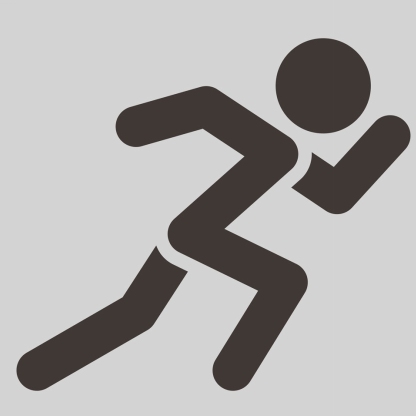 201x
201x
201x
201x
爱的箴言
标题文字添加
请替换文字内容，点击添加相关标题文字，修改文字内容，也可以直接复制你的内容到此请替换文字内容，点击添加相关标题文字，修改文字内容，也可以直接复制你的内容到此请替换文字内容，点击添加相关标题文字，修改文字内容，也可以直接复制你的内容到此请替换文字内容，点击添加相关标题文字，修改文字内容，也可以直接复制你的内容到此
爱的箴言
输入标题
请在此处添加具体内容，文字尽量言简意赅，简单说明即可，不必过于繁琐，注意板面美观度。
输入标题
请在此处添加具体内容，文字尽量言简意赅，简单说明即可，不必过于繁琐，注意板面美观度。
输入标题
请在此处添加具体内容，文字尽量言简意赅，简单说明即可，不必过于繁琐，注意板面美观度。
输入标题
请在此处添加具体内容，文字尽量言简意赅，简单说明即可，不必过于繁琐，注意板面美观度。
输入标题
请在此处添加具体内容，文字尽量言简意赅，简单说明即可，不必过于繁琐，注意板面美观度。
04
天长地久
天长地久
业绩目标
请在此处添加具体内容，文字尽量言简意赅，简单说明即可，不必过于繁琐，注意板面美观度。请在此处添加具体内容，文字尽量言简意赅，简单说明即可，不必过于繁琐，注意板面美观度。
天长地久
03
04
02
01
单击添加标题
单击添加标题
单击添加标题
单击添加标题
录入上述图表的综合描述说明，
录入上述图表的综合描述说明，
录入上述图表的综合描述说明，
录入上述图表的综合描述说明，
录入上述图表的综合描述说明，
录入上述图表的综合描述说明，
录入上述图表的综合描述说明，
录入上述图表的综合描述说明，
录入上述图表的综合描述说明，
录入上述图表的综合描述说明，
录入上述图表的综合描述说明，
录入上述图表的综合描述说明，
录入上述图表的综合描述说明，
录入上述图表的综合描述说明，
录入上述图表的综合描述说明，
录入上述图表的综合描述说明，
天长地久
标题文字
单击此处添加段落文本单击字单击此处添加段落文本单击字单击此处此处添加单击此处添加
标题文字
标题文字
单击此处添加段落文本单击字单击
请输入内容请输入文字内容请输入内容请输入文字内容请输入内容请输入文字内容请输入内容请输入文字内容请输入内容请输入文字内容请输入内容
标题文字
标题文字
单击此处添加段落文本单击字单击
单击此处添加段落文本单击字单击此处添加段落文本单击字单击此处
请输入内容请输入文字内容请输入内容请输入文字内容请输入内容请输入文字内容请输入内容请输入文字内容请输入内容请输入文字内容请输入内容
Thanks在此输入文字内容
七夕情人节活动主题
通用PPT模板
参 加 人 :PPT营
时 间 : 2 0 1 9 . 07 . 07
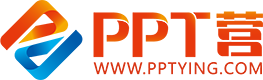 10000+套精品PPT模板全部免费下载
PPT营
www.pptying.com
[Speaker Notes: 模板来自于 https://www.pptying.com    【PPT营】]